Unit 8
Understanding the Text Structure
视频 4 Understanding the Structure of an Argument Text
Understanding the structure of an Argument Text
We are going to look at:
The different parts of a typical argument text
The purpose of each part
The structural pattern followed by a typical argument text
What is an argument text?
An argument text gives the author’s opinion and supports it with evidence.
The purpose: to persuade or to show reasons for a particular opinion.
Structure of an Argument Text
Structure of an Argument Text
Structure of an Argument Text
Structure of an Argument Text
Structure of an Argument Text
Structure of an Argument Text
Structure of an Argument Text
A hands-on reading of an argument essay
Questions 1-4 (paragraphs A-C, the Introduction of the text)
What is the topic of the essay? Is it an issue, a controversy, a problem, or an idea over which people hold different points of view? 
Does the Introduction give the opinion of the author, i.e. the thesis of the argument essay? 
Does the Introduction contain a definition, explaining any important technical words to the reader.
Does the author give an overview of the essay at the end of the Introduction, revealing to readers what will come next in the Body?
A hands-on reading of an argument essay
Questions 5-6 (paragraph D-F, the Body of the text)
Spend 3 minutes skimming paragraph D to paragraph F for the main idea of the Body, focusing only on the first sentence (or sometimes the first 2 sentences) of each paragraph. See whether the author uses signal words that suggest a certain structural pattern.
In advancing his or her argument, what text structure does the author employ: description, sequence, cause-and-effect, or compare-and-contrast?
A hands-on reading of an argument essay
Questions 7-8 (paragraph G, the Conclusion of the text)
Read the last paragraph. Does the Conclusion restate the thesis of the essay?
Does the Conclusion tell the reader what the author believes is the best action to take, considering the evidence in the essay?
Assignment
Please download and read the essay entitled ‘The Other Population Crisis’, and try to answer all the above questions before you come back for our next video.
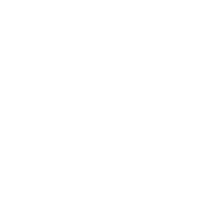 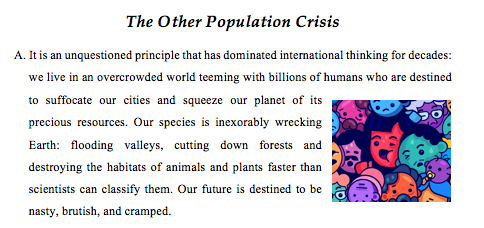 See you next time!